COMPLETE QUESTIONNAIRES ON IPAD
START HERE!
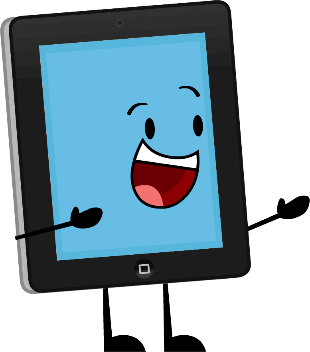 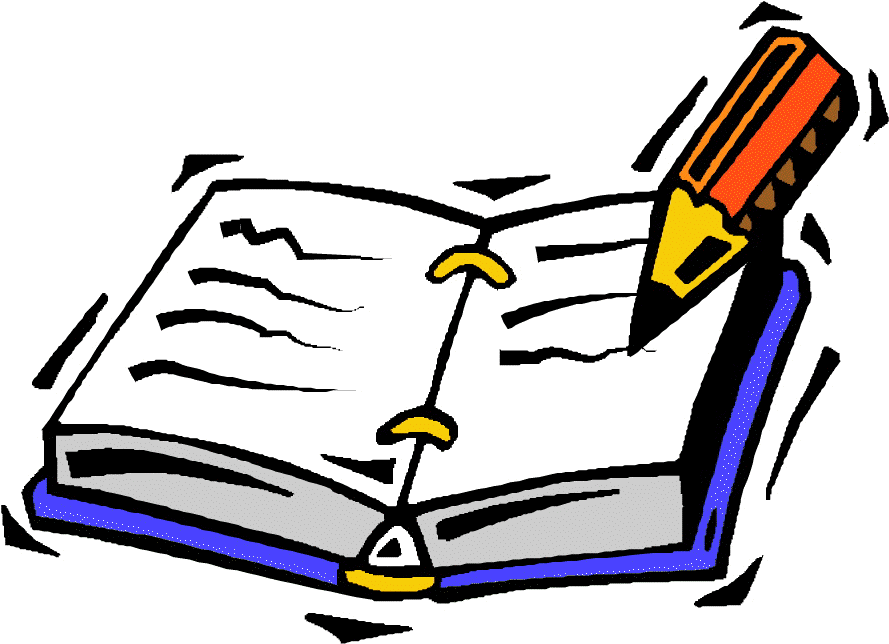 TAKE HOME 
WATCH AND 
WEAR EVERY DAY
INTERVIEW WITH PARENT AND CHILD
CONSENT
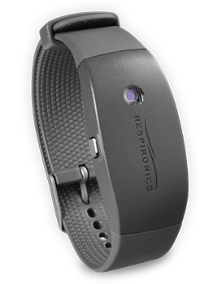 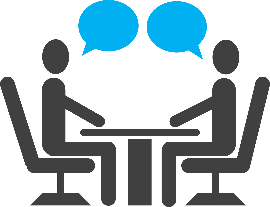 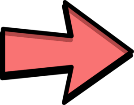 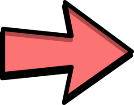 PLAY COMPUTER GAMES ON A LAPTOP & FINISH INTERVIEWS
COMPUTER GAMES IN BRAIN CAMERA
SPEND THE NIGHT IN THE SLEEP ROOM
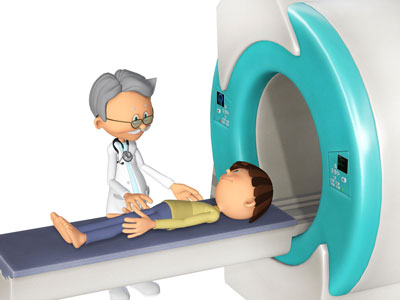 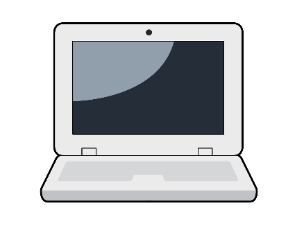 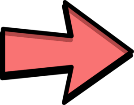 FINISH!
The next weekend…
COMPUTER GAMES IN THE BRAIN CAMERA
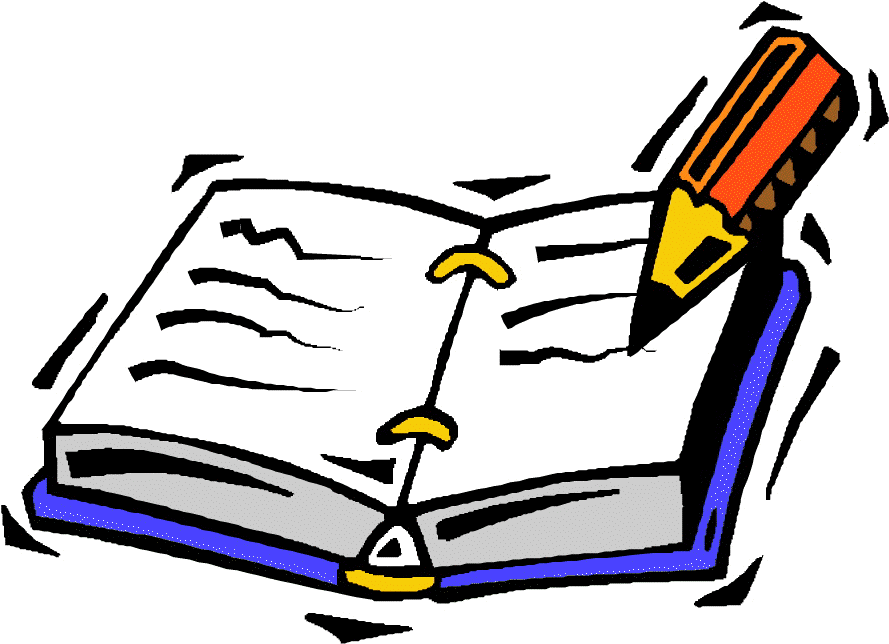 KEEP WEARING THE 
WATCH AND 
COMPLETING THE 
SLEEP DIARY EVERY DAY
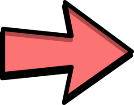 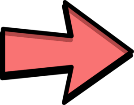 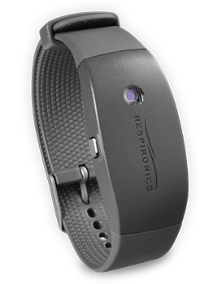 Encuestas por Ipad
START HERE!
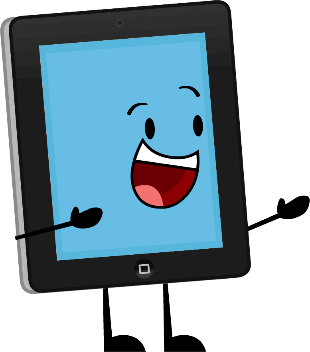 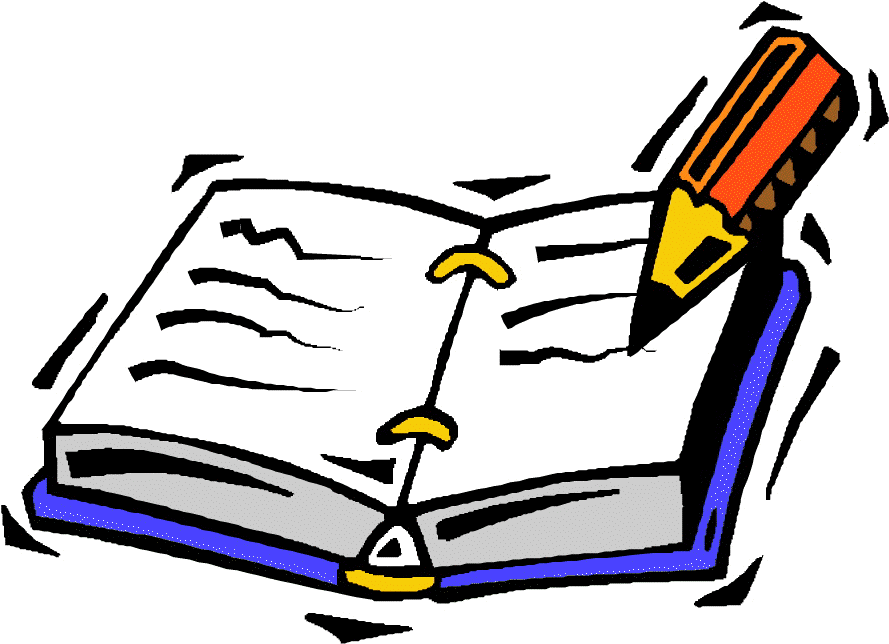 Usar Reloj y
Completar Diario 
de Sueño Todos 
Los Días
Entrevistas con Padres e Hijos
Consentimiento
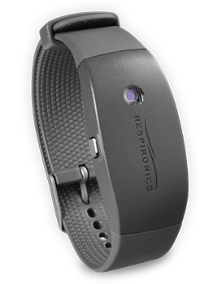 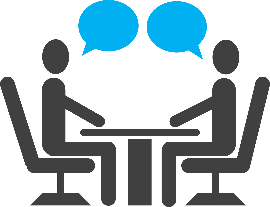 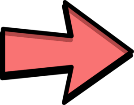 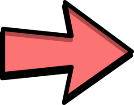 JUEGOS DE COMPUTADORA Y Terminar Entrevistas
JUEGOS DE COMPUTADORA EN UNA CÁMARA CEREBRAL
PASAR LA NOCHE EN LA HABITACION DE SUEÑO
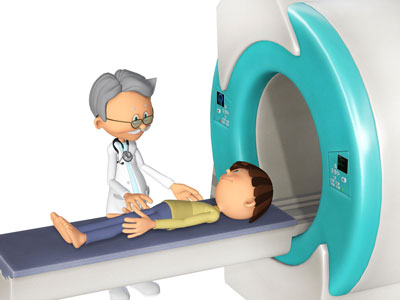 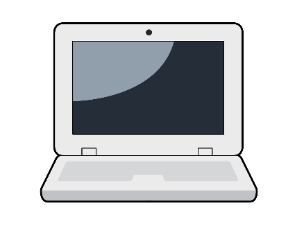 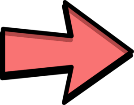 FINISH!
El próximo fin de semana…

JUEGOS EN 
CÁMARA CEREBRAL
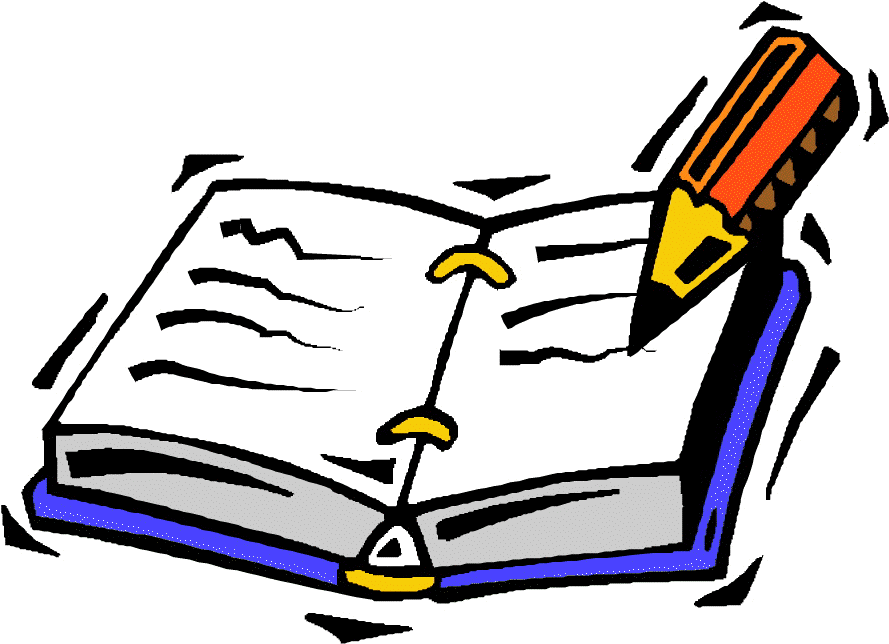 CONTINUAR USANDO
RELOJ  Y COMPLETANDO 
El DIARIO DE Sueño
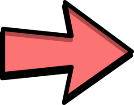 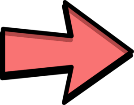 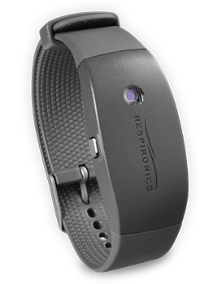